104-2 一年級 英語
Ms. Huang
教材
康軒  Go! Go! Starter 2
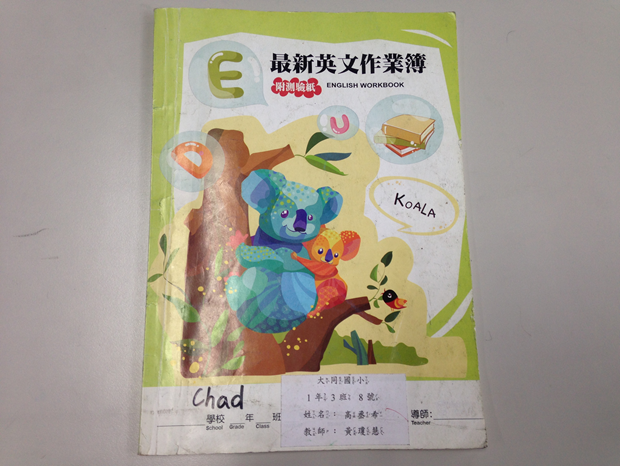 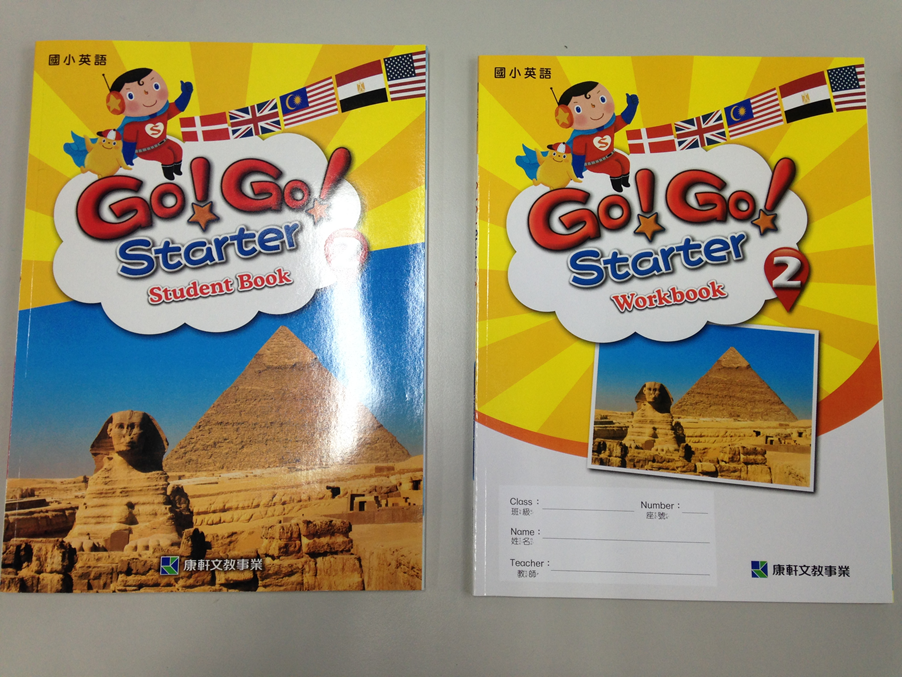 主 題
認     識     世     界
Unit 1
Nn  Oo  Pp
Unit 2
Qq  Rr  Ss
Unit 3
Tt  Uu   Vv
Unit 4
Ww  Xx
Unit 5
Yy  Zz
丹麥
英國
埃及
馬來西亞
美國
教學進度與活動
¤ 第一次評量： U1, U2, Review 1  (4/19) 
¤ 第二次評量： U1-U5 (6/23) 
¤ 口說評量：黃色小書韻文 (4/14, 6/21)
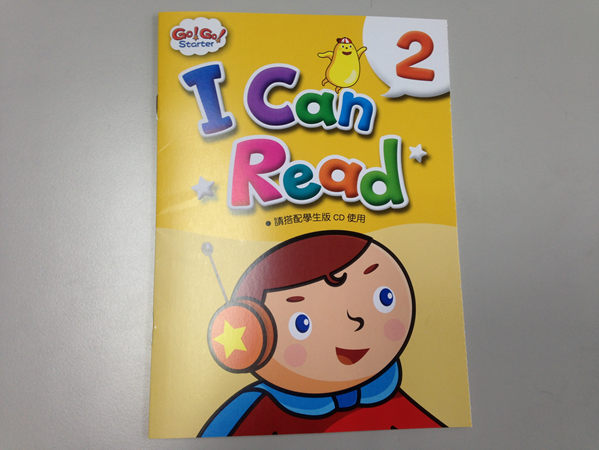 評量方式
二次定期評量
40%
平時成績60%
讀寫


50%
聽
力


50%
課堂作業
10%
口說
評量
20%
學習態度10%
平時小考
20%
聯絡方式
¤ 學校電話：2596-5407
    Ms. Huang #816
                  ¤ 聯絡簿
感謝聆聽
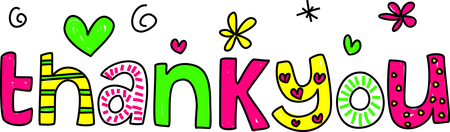